National Center for Health Statistics
Disability Statistics at NCHS: Data and Opportunities
Julie D. Weeks, Ph.D.
Disability Statistics Compendium Annual Release
Virtual Meeting
February 10, 2021

1
National Center for Health Statistics
Data Systems
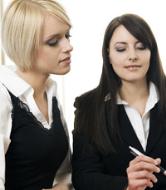 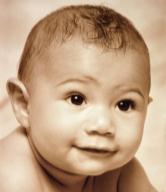 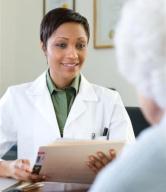 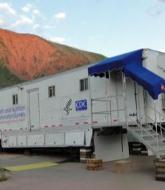 Data Systems
National Health and Nutrition Examination Survey
National Health Interview Survey
National Health Care Surveys
National Vital Statistics System
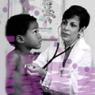 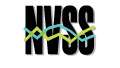 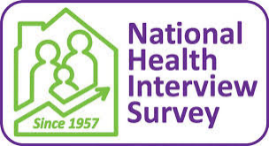 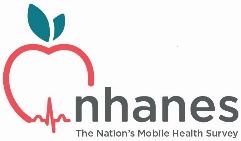 The National Health and Nutrition Examination Survey
Designed to assess the health and nutritional status of the U.S. civilian noninstitutionalized population. The survey is unique in that it combines interviews and physical examinations.
Annual data collection from ≈ 5,000 adults and children
Redesigned questionnaire fielded in January 2019
Two-year release cycle (2019-2020)
Questionnaires for 2019-2020 now available online

Provides information on persons with disability:
Interview component: demographic, socioeconomic, dietary, health
Examination component: medical, dental, and physiological measurements, as well as laboratory tests
Examples: Hypertension, weight status, cholesterol, drugs/opioids
The National Health Interview Survey
The principal source of information on the health of the civilian noninstitutionalized population of the United States since 1957
Annual data collection from ≈ 30,000 adults and ≈ 10,000 children
Redesigned questionnaire fielded in January 2019
Data release in September 2020
Disability now part of the Early Release program

Provides information on the health status of persons with disability, as well as:
Demographics
Health care access and utilization, and insurance
Health behaviors and risk factors
Participation (social, work, civic)
National Health Interview Survey
Jan 2019 – Newly-redesigned NHIS content fielded

Sept 2020 – First release of public use data with full complement of redesigned disability content:
Washington Group Disability for Adults
Extended Set on Functioning, Short Set on Functioning, Short Set Enhanced
Washington Group Disability for Children
	Child Functioning Module (2-4 and 5-17 years)
Activity Limitation (work, social, participation)
Mental Health (K-6, PHQ-8, GAD, for children SDQ)

Provides additional information on persons with disability:
Socio-demographic, living arrangements
Health, health behaviors and risk factors
Health care access and utilization, and insurance
NCHS Data Linkage Program
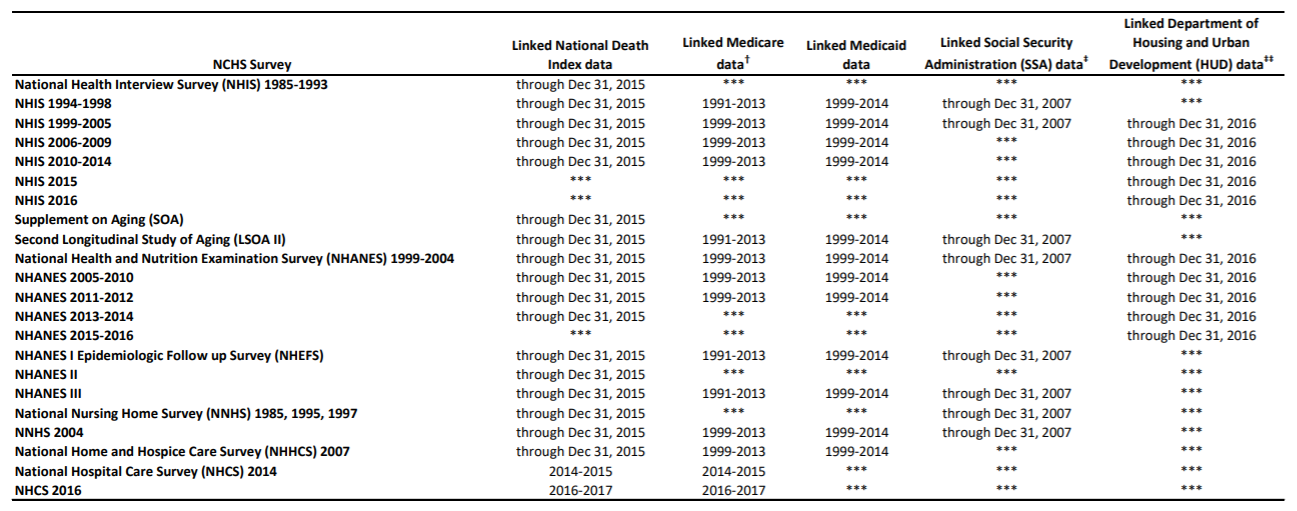 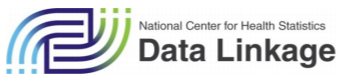 NHIS Publication Releases(September-December 2020)
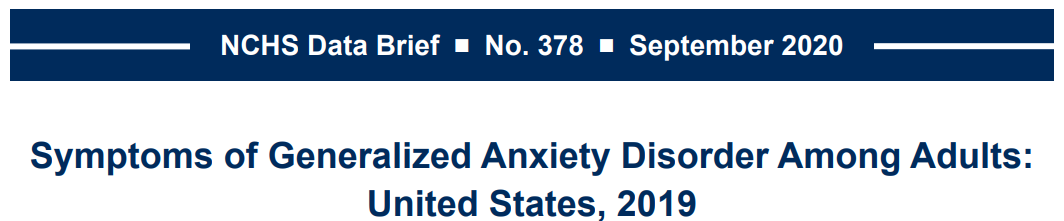 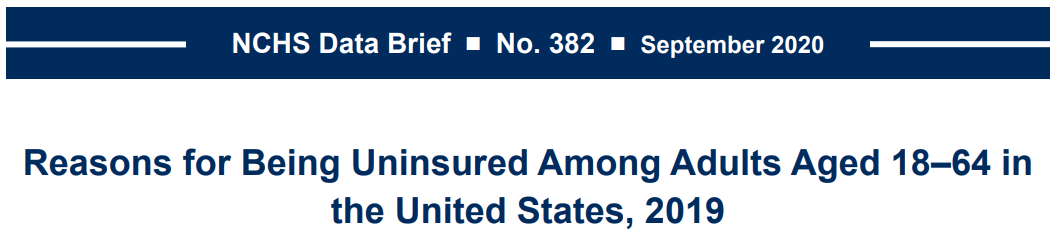 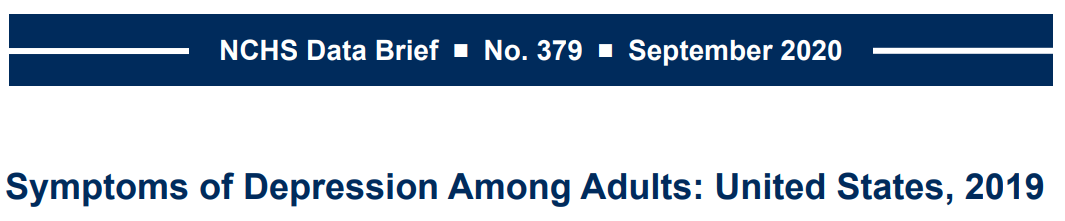 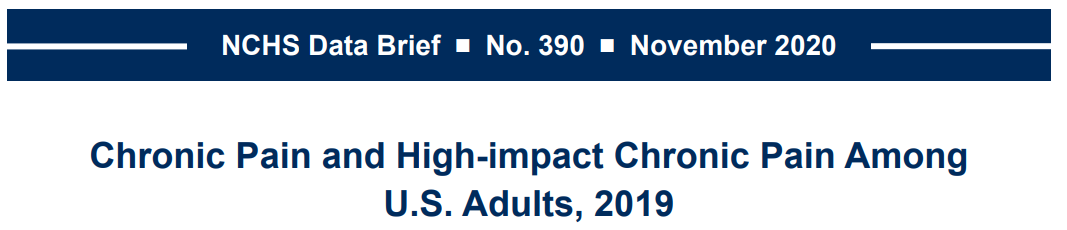 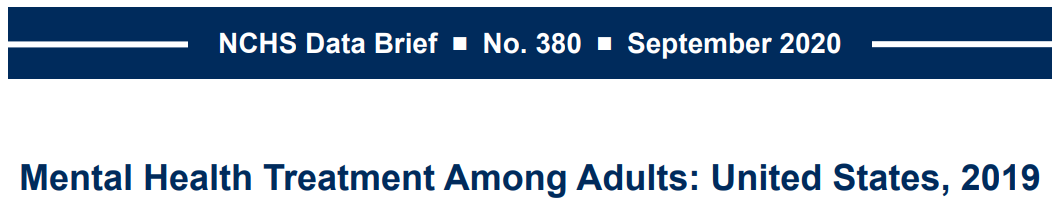 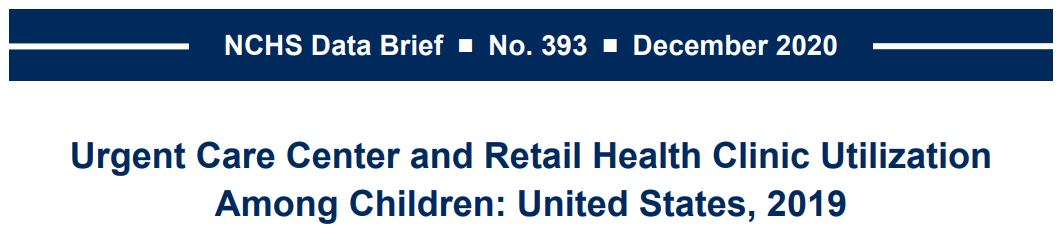 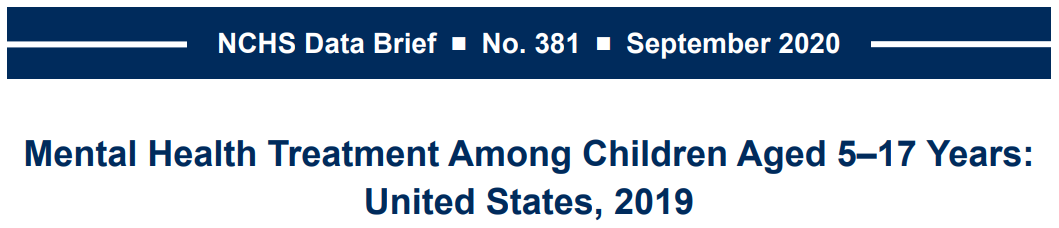 The NHIS Early Release Program
Provides estimates of key health indicators, analytic reports, and preliminary microdata files on an expedited schedule. 

Interactive data query system: biannual or quarterly estimates.
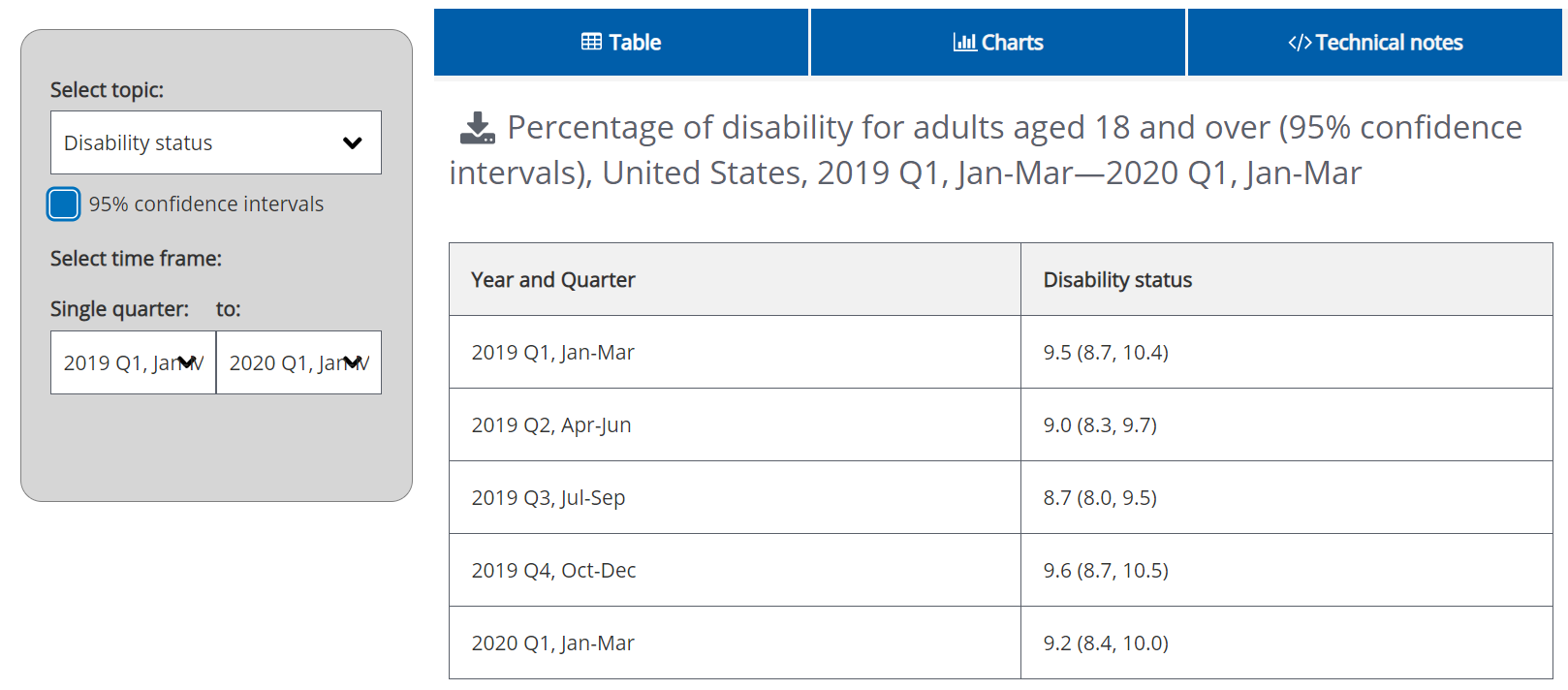 Health, U.S. Functional Limitationamong adults 18+, U.S. 2010-2018
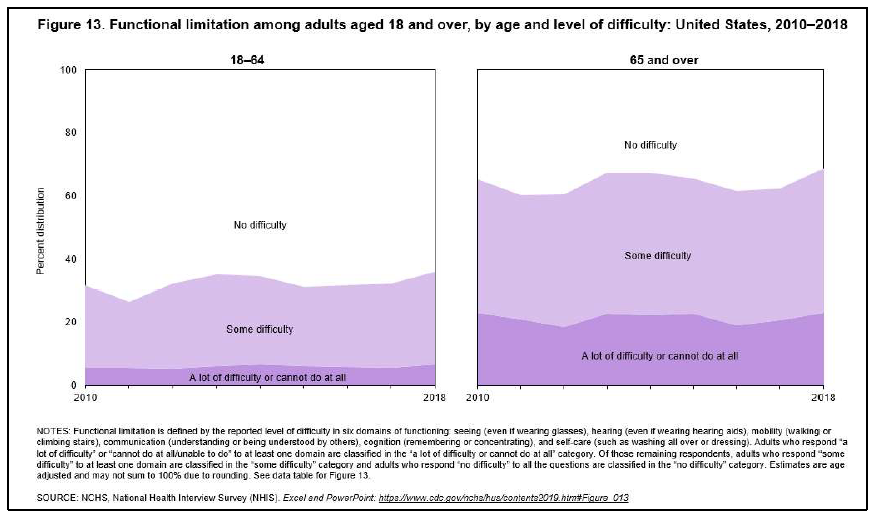 SOURCE: NCHS, National Health Interview Survey (NHIS).
Healthy People 2030Overall Health and Well-Being Measures
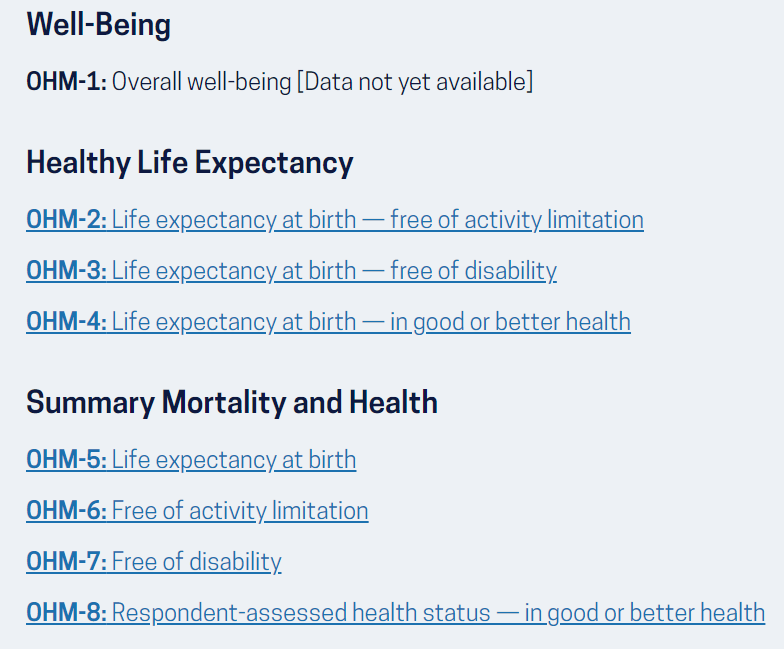 Overall Health and Well-Being Measures (OHMs) are broad, global outcome measures intended to assess the Healthy People 2030 vision.

OHMs can be used to summarize and evaluate progress toward achieving Healthy People objectives.
HP 2030 Data Table Template
Total
Sex 
	Male
	Female
Race/Ethnicity 
	American Indian/Alaska Native only
	Asian only
	Native Hawaiian/Pacific Islander only
	Black or African American only
	White only
	2 or more races
Hispanic or Latino
Not Hispanic or Latino
American Indian/Alaska Native only, not Hispanic or Latino
Asian only, not Hispanic or Latino
Native Hawaiian/Pacific Islander only, not Hispanic or Latino
Black only, not Hispanic or Latino
White only, not Hispanic or Latino
2 or more races not Hispanic or Latino
Age 
[Standard groups by data system]




Educational Attainment 
	< High school
	High school
	Some college or Associates degree
	4-year college degree or more
Family Income (percent poverty threshold)
	<100
	100-199
	200-399
	>=400
Health Insurance Status 
Insured
Private
Public
Uninsured
Geographic Location or Region 
	Metropolitan
	Nonmetropolitan
Marital Status
	Married/Cohabiting partner
	Divorced or Separated/Widowed
	Never married
Country of Birth
	US
	Outside US



Veteran Status
	Veteran
	Non-Veteran
Disability Status
	People with disabilities
	People without disabilities
Sexual Orientation 
	Straight
Straight, Male
Straight, Female
	Gay/Lesbian
Gay, Male
Gay/Lesbian, Female
	Bisexual
Bisexual, Male
Bisexual, Female
Gender Identity 
[Standard groups by data system]

Note:  
If data are not collected, analyzed, or available (or need to be suppressed) for a particular demographic group by a data source, the demographic label will still be shown and a symbol or acronym will be displayed to indicate the reason data are not shown.
Resources
Washington Group on Disability Statistics  http://www.washingtongroup-disability.com/

National Health Interview Survey  https://www.cdc.gov/nchs/nhis/index.htm

National Health and Nutrition Examination Survey
https://www.cdc.gov/nchs/nhanes/index.htm

NCHS Data Linkage Program
https://www.cdc.gov/nchs/data-linkage/index.htm

Health, U.S. 
https://www.cdc.gov/nchs/hus/index

Healthy People 2030 
https://health.gov/healthypeople